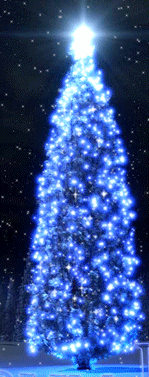 Die Winterfeste in Deutschland und Russland
Deutsch Wunderkinder 5. Klasse
Unterrichtet bei 
Bannova Ludmila Wasiliewna
Anfang der Stunde
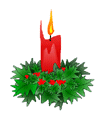 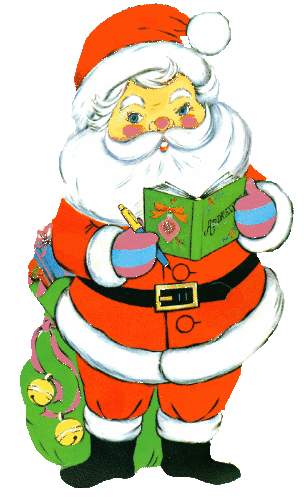 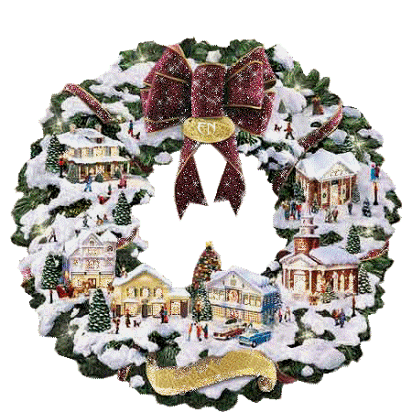 -kerze
-engel
-kranz
-mann
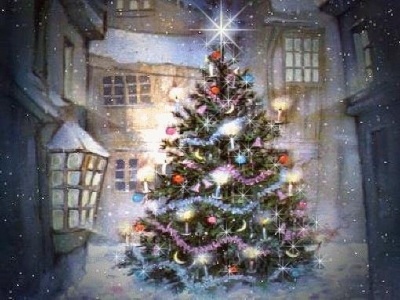 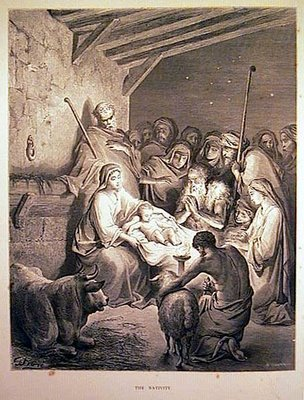 Weihnachts-
-baum
-krippe
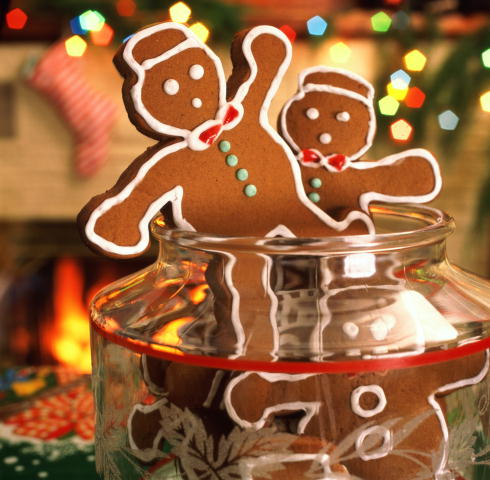 Ich wünsche mir…
-wünsche
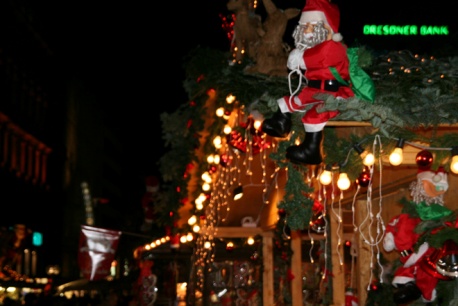 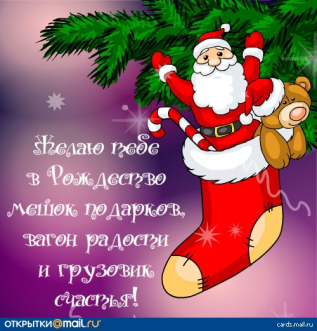 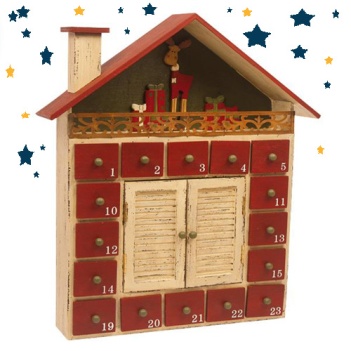 -plätzchen
-markt
-karte
-kalender
Kontrole der Hausaufgabe
das Fest-die Feste
feiern
(der) Silvester
das Neujahr
Die Tanne-die Tannen


Wie feiert man sie: gleich oder anders?
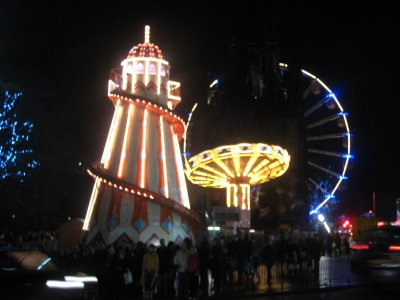 1
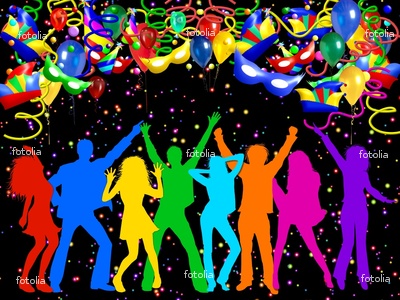 2
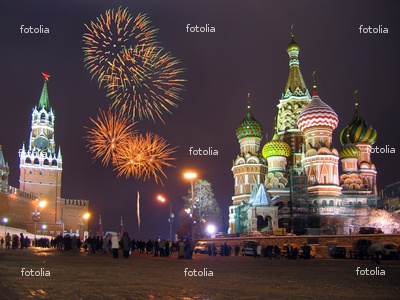 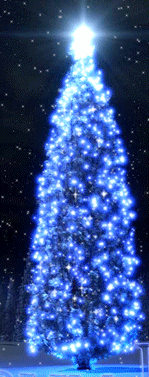 5
3
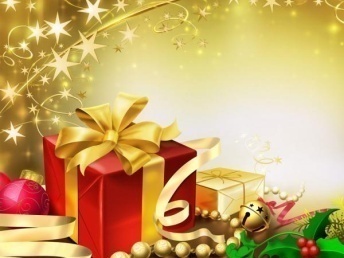 4
Weihnachten und Silvester
Fragen an euch!

Wie heiβen die Personen?
Wer fragt?
Wer antwortet?
Was ist 
das Thema?
Viele Deutsche interessieren sich für Russland. Hört jetzt ein Gespräch.
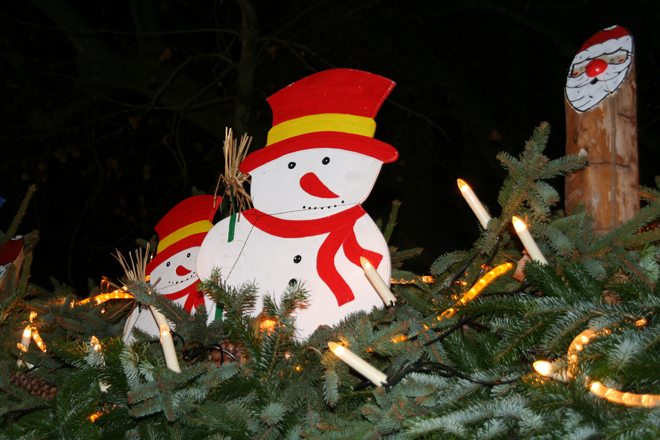 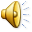 Reflexsion
Was haben wir gemacht?
Was habt ihr Neues erfahren?




Die Hausaufgabe:
Arbeitsbuch, Aufgabe 3
Freues Weihnachten!
Glückliches Neujahr!